EPILEPSYYoumans Chap.61
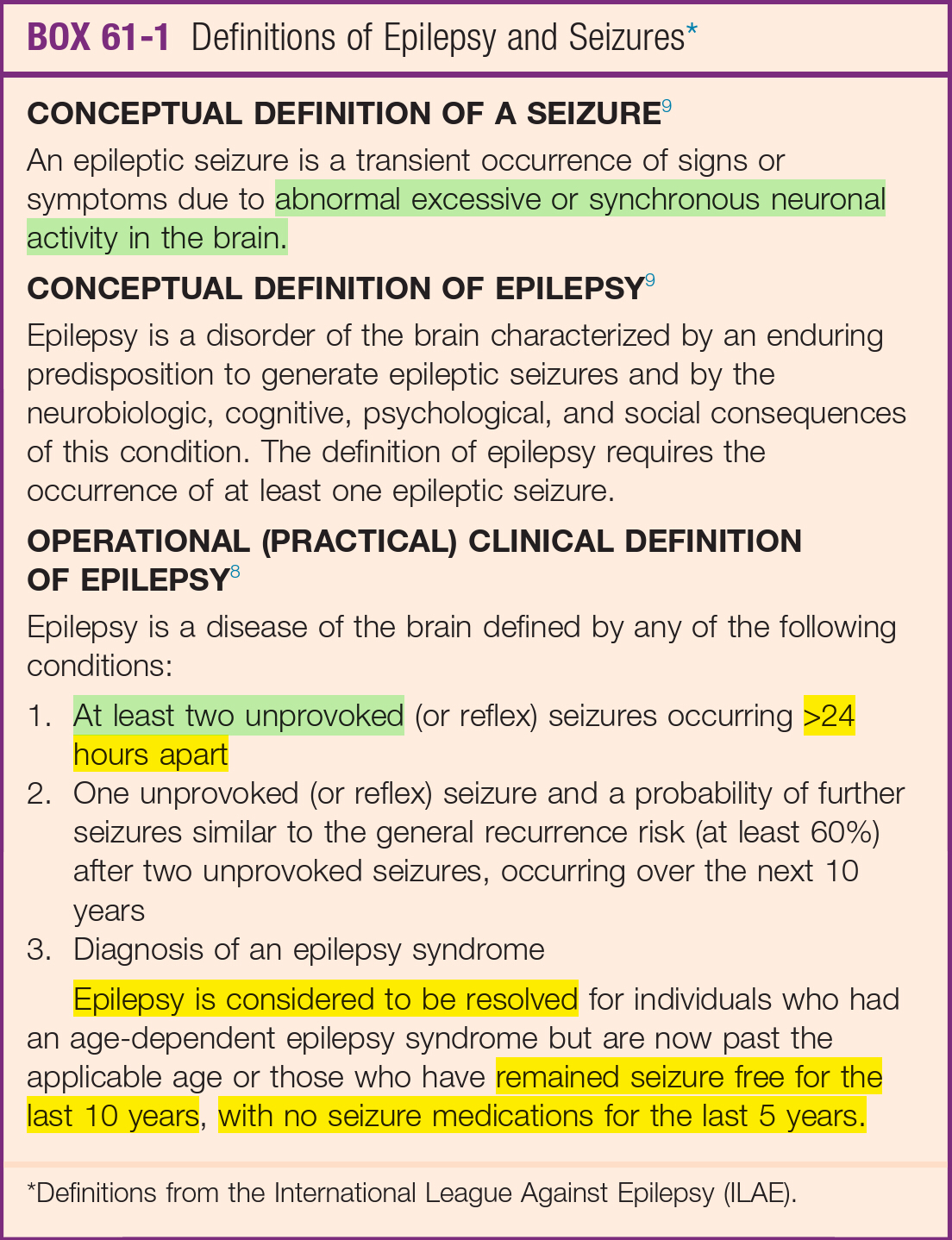 Classification  of  Seizures
Three  main types  of  seizures:  partial  (focal)  seizures,  generalized  seizures,  and unclassified  epileptic  seizures.
Focal  seizures  can  be  divided  into  
Seizures  without  impairment of  awareness  (simple  partial  seizures).
Those  with  impairment  of  awareness  (complex  partial  seizures). 

Seizure  disorders  were  described  as  symptomatic,  cryptogenic,  or  idiopathic.
Symptomatic  is used  to  describe  an  epilepsy  syndrome  with a  known  underlying  disorder  of  the  central  nervous  system  (CNS).
Cryptogenic  is  used  when  a  presumed  underlying  symptomatic  cause  has  not  yet  been  identified.  
Idiopathic  was used  to  identify  syndromes  in  which  there  was  no  underlying cause  with  the  exception  of  a  possible  genetic  predisposition.
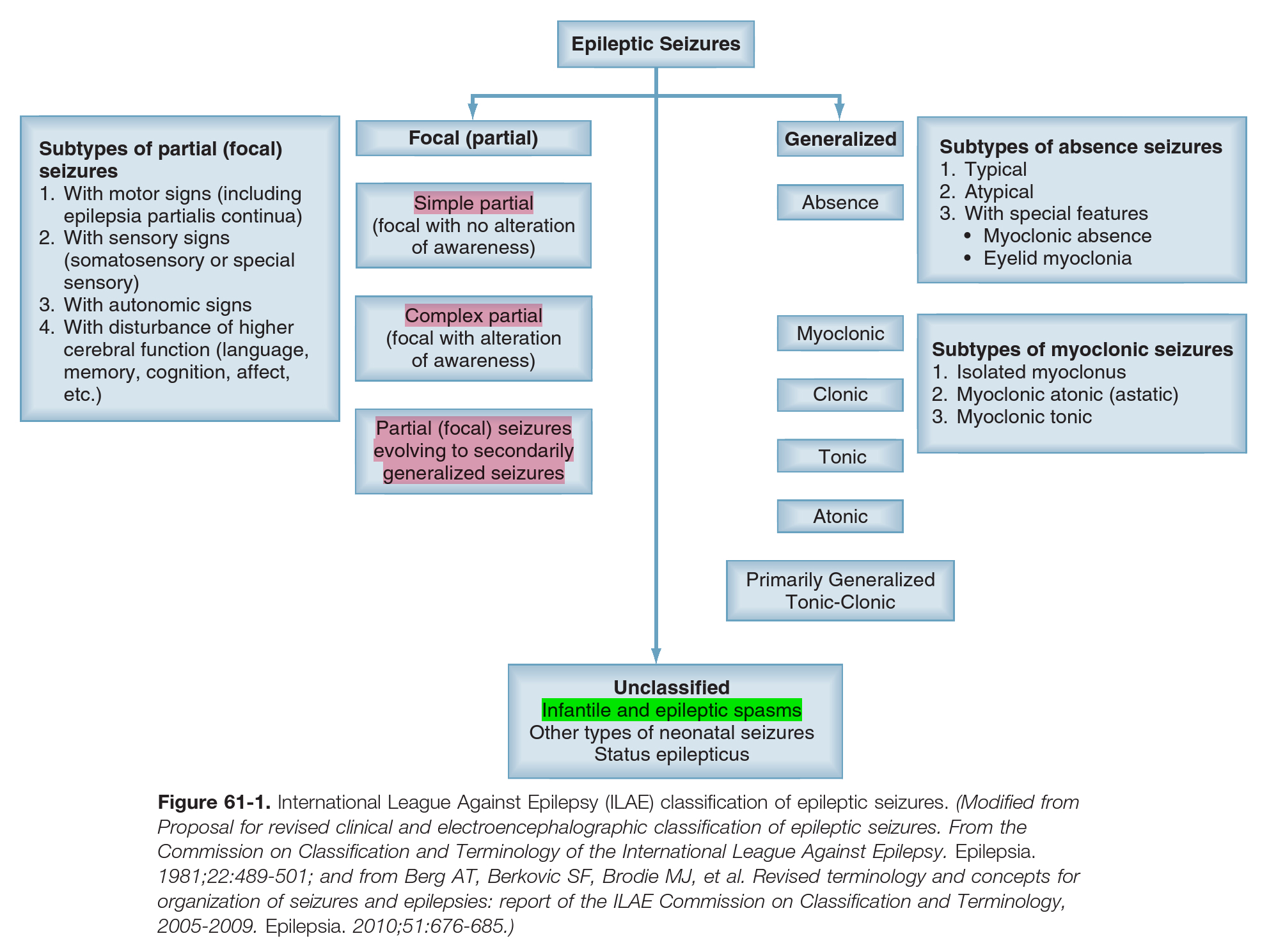 DIAGNOSIS  OF  SEIZURES  AND  EPILEPSY
Differential  Diagnosis
The  most  common  causes  of  episodes  misdiagnosed  as  seizures  are  syncope  and  psychogenic  nonepileptic  spells (PNES).
Other less common differential diagnosis are Migrane , cerebral ischemia , sleep disorder , movement disorder.
The “gold  standard”  for the  diagnosis  of  psychogenic  nonepileptic  spells  is  identification of  a  characteristic  episode  on  video-EEG  monitoring.
One  of  the  features  most  useful  for  distinguishing  a  generalized  tonic-clonic  seizure  from  syncope  or other  non epileptic  phenomena  is  a  sustained  tonic  phase,  which is  generally  absent  during  syncope  and  almost  always  present in  generalized  tonic-clonic  seizures.
Loss  of  postural  tone  and  a  brief  period of  complete  immobility  precedes  abnormal  movements  in syncope,  but  not  in  most  seizures.
Urinary  incontinence  is  equally likely  to  be  reported  in  syncope,  PNES,  and  seizures.
Tongue  bite  is  more  likely  in seizures  than  in  PNES,  but  this  feature  is  not  associated  with high  sensitivity  or  specificity.
Other  injuries: such  as  lacerations,  fractures,  dental  injury,  and  burns,  can  occur  with PNES.
Posterior dislocation  or  fracture  of  the  shoulder  or  shoulder  instability may occur after recurrent seizures.

Epilepsy would not be diagnosed if the only manifestations were acute symptomatic seizures, 
Acute symptomatic seizures are defined as “seizures occurring in close temporal relationship with an acute CNS insult, which may be metabolic, toxic, structural, infectious or due to inflammation, 
Seizures should be considered acute symptomatic if they occur within 7 days of the onset of an acute cerebrovascular syndrome.
Non convulsive ( NCSzs) Seizures and Non convulsive Status Epilepticus NCSE
Status  epilepticus  (SE)  is  a  prolonged  seizure, defined as  at  least  5  minutes  of  ongoing  clinical  or electrographic  seizure  activity  or  recurrent  seizures  without recovery  to  baseline  between  seizures.
The  causes  of  NCSzs  and  NCSE include structural  lesions, infections, metabolic derangements, toxins, drug withdrawal, and epilepsy,
NCSzs may occur in  1/3rd of neurological critical care patient after acute brain injury. 
Coma is the most common clinical presentation of NCSE.
Clinical signs include face and limb myoclonus, nystagmus, eye deviation, pupillary abnormalities, and autonomic instability.

Convulsive Status Epilepticus CSE
Prolonged seizure activity on EEG accompanied by the tonic-clonic movements of the extremities, mental status impairment, and potential  transient  neurologic  deficits  in  the  postictal  phase.
Clinical  diagnosis does  not  always require  EEG  confirmation,  However,  its necessary  to differentiate  between  CSE  and  psychogenic  seizures  or  cerebral herniation,  which  may  both  be  accompanied  by  rhythmic  movements  of  the  extremities  as  well.
Investigations
Initial Investigations
Serum  electrolyte, calcium,  and  magnesium  measurements;  toxicology  screen, to  identify  acute  provoking  factors.
Serum  prolactin levels within 20  to  30  minutes at  least  twice  a  baseline  level  after  a  seizure particularly  generalized  tonic-clonic  seizures,  and  do  not rise  after  PNES.
Can  increase  after  syncope,  and  so an  elevated  prolactin  level  would  not  be  helpful  in  distinguishing seizures  from  syncope.
Anion-gap  metabolic  acidosis  (almost  always  seen  right  after  a  convulsive  seizure  and  resolving  rapidly).
Elevated  white  blood  cell  count  (demargination). 
Elevated  creatine  kinase  (CK)  level  (most  helpful  >24  hours  after the  event).
Elevated   ammonia  level,  and  increased  amount  of neuron-specific  enolase.
Electroencephalography (EEG)
EEG is  of  particular  use  in  the  evaluation  of  patients  with  seizures for  three  main  reasons:
Providing  additional  evidence  that  the spell  was  epileptic,  if  epileptiform  discharges  are  present  on  EEG.
Providing  additional  information  about  epilepsy  subtype (focal  or  generalized).
Determining  the  likelihood  of  recurrent  events  after  a  first seizure.
A  normal  EEG  does  not  rule  out  the  diagnosis  of  epilepsy  or seizures occur in 10%.
Focal lesion  can  generate  discharges  that  appear  generalized  on  scalp EEG,  a  phenomenon  known  as  secondary  bilateral  synchrony  and most  common  with  frontal  lobe  foci.
Video-EEG monitoring is the “gold standard” in the diagnosis of seizures and nonepileptic spells.
Neuroimaging
Either CT or  MRI  should  be  considered in  all who  present  with first  seizure.
CT  may  be  appropriate  in  the  emergency  setting,  in  which  MRI  is  not  easily available,  and  the  purpose  is  to  identify  an  acute  provoking  factor, such  as  hemorrhage  or  acute  infarction.
Management of Epilepsy62
Phenytoin, phenobarbital, and  carbamazepine  enzyme  inducers.
Valproic  acid enzyme inhibitors.
Antiepileptic  Drugs 
Phenytoin
Uses 
Partial seizure 
Generalized convulsion
Neonatal seizure 
Status epilepticus

Typical  side  effects 
With  high  serum  concentrations,  include  nystagmus,  ataxia,  diplopia,  drowsiness,  and  hepatotoxicity. 
With  chronic  use  include  gingival  hyperplasia, hirsutism,  peripheral  neuropathy,  and  bone  demineralization. 
Intravenous  infusion  has  been  associated  with  bradycardia  and  hypotension,  as  well as  local  skin  necrosis,  known  as  purple  glove  syndrome.
Can  be  avoided  through  the  use  of  fosphenytoin.

Dose: loading 15mg/kg   Maintenance: 5 mg/kg/day.
Carbamazepine and Oxcarbazepine
Uses
Focal  onset  seizures.
Both  partial  and  secondarily  generalized.

Side effect
nausea, dizziness, drowsiness, diplopia, weight gain, rash, and hyponatremia. 
Stevens-Johnson syndrome and toxic epidermal necrolysis. 
Transient leucopenia may also be seen in the first few month.

Hyponatremia  is  more  common  with  oxcarbazepine  than  carbamazepine.
Valproic Acid
Uses 
First-line  agent  for  primary  generalized  epilepsy. 
Generalized  seizure  types,  including absence,  myoclonic,  and  tonic-clonic  seizures.
Partial  seizures,  seizures  associated  with  Lennox-Gastaut  syndrome,  infantile  spasms,  neonatal  seizures,  and  febrile seizures.

Side effect
Transient  hair  loss, weight gain.
Acute  mental  status.
Thrombocytopenia  which  may  cause  excessive  bleeding.
Increased  risk  of  neural  tube  defects.

The  initial  target dose  of  valproic  acid  is  15  mg/kg/day.
L-carnitine  supplementation  has  been  beneficial  in  acute  valproic  acid  overdoses.
Medical management (ANTIEPILEPTIC  DRUGS)
Use  of  Anesthetics 
Midazolam and Propofol
Indication
If  status  epilepticus  persists  longer than  1  hour  despite  the  use  of  conventional  AEDs.
First-line  agents  in patients  with  either  refractory  generalized  convulsive  or  focal status  epilepticus.
Special  Neurosurgical  Considerations
Craniotomy and Perioperative Antiepileptic Drugs
20%  and  50%  of  all  patients  who  undergo  neurosurgery  have  a  seizure  in  the  first  week  after  surgery.
Phenytoin  reduce  the  risk  of  seizures  in  the first  postoperative  week  by  44%. But  can  cause  hematologic  suppression  and  increase  plasma clearance,  as  well  as  decrease  bioavailability  of  dexamethasone.
Levetiracetam  has  replaced  phenytoin postoperatively in  many  neurological ICUs.

Trauma and Antiepileptic Drugs
Because  of  the high  incidence  of  early  posttraumatic  seizures  with  severe  traumatic  brain  injury,  affected  patients  should  receive  prophylactic AEDs  in  the  first  week  after  injury.
Levetiracetam  may  be preferable  because  of  its  better  side  effect  profile  and  better adverse  event  profile.
Brain Tumors and Antiepileptic Drugs
Patients  with  brain  tumors  who  present  with  seizures  should begin  AED  therapy  immediately.
The  decision  to  initiate AEDs  for  perioperative  prophylaxis  should  be  influenced  by tumor  size  and  location.  
Seizures  occur  more  frequently  when tumors  are  located  in  the  frontoparietal,  frontotemporal,  parasagittal,  and  temporal  regions.
In  patients  who  may  require  chemotherapy,  a  non–CYP  enzyme–inducing  AED (Depakin),  which  will  not diminish  serum  chemotherapy  agent  levels,  is  preferred.
Decision  to  Discontinue  Drug  Treatment
Seizures  are  more  likely  to  recur  after  cessation  of  treatment  if  the patient  have :
history  of  known  remote  symptomatic  epilepsy associated with  a  prior neurological insult.
seizure onset after the age  of  12  years.
family  history  of  epilepsy.
focal  or  generalized slowing  on  EEG.
history  of  complex  febrile  seizures.

The  rate  of  drug  tapering  does  not alter  the  seizure  recurrence  risk  at  2 yrs.
In  patients  who  have  achieved  seizure  freedom  after  epilepsy surgery,  the  decision  to  alter  medication  regimens  is  not  usually considered  until  1  year  after  surgery,  unless  the  medications produce  intolerable  side  effects.
Evaluation of Patients for Epilepsy Surgery64
Preoperative Evaluation for Epilepsy
The  main  aim is  complete  resection  (or  disconnection)  of  the  cortical  areas  or  networks  responsible  for  the generation  of  seizures  (epileptogenic  zone  [EZ]),  leading  to  complete  seizure  control  in  patients  in  whom  multiple  antiepileptic medications  have  failed.
Epilepsy  surgery  evaluation  should  be  considered  after  the  diagnosis  of  pharmacoresistant  epilepsy  (recently  defined  as  a  failure to  respond  to  two  or  more  adequately  chosen  and  used  antiepileptic  medications) >2 yrs.

CLINICAL  APPROACH  AND  TECHNIQUES  USED  IN THE  PRESURGICAL  EVALUATION
A  detailed  history  taken  from  the  patient  first  (in  particular the  details  of  the  aura,  if  present)  is  the  most  important  (and  most cost-effective)  part  in  the  process  of  epilepsy  surgery  evaluation
Questions  regarding  birth  history,  febrile  convulsions,  head injuries,  central  nervous  system  (CNS)  infections,  and  other  possible  causes  of  seizures  should  be  asked.  Medication  trials,  doses used,  and  their  side  effects  should  be  reviewed
A  neurological  examination  should  uncover  focal  neurological abnormalities  (which  may  constitute  the  anatomopathologic  substrate  of  the  epilepsy).
Techniques  for  the  Localization  of  the Epileptogenic  Zone
Two  most  important  and  necessary studies  to  be  performed  in  all  patients  considered  for  epilepsy surgery  are  
High-resolution  MRI.
Scalp-video  electroencephalographic  monitoring.

High-resolution MRI  scan to document  the  presence  of  
hippocampal  sclerosis
cortical  dysplasia
other  potentially  epileptogenic  brain  lesions.
Gadolinium  is  not  necessary  unless  a  tumor  or  mass lesion  is  found.
Two  extra operative  invasive  methods  have  been  used  to  accomplish  these  goals:  
SDG (subdural grid)  electrodes.
Stereotactically  placed EEG  depth  electrodes  (SEEG). 

Indications for Invasive Evaluation
MRI negative  cases.
Deep seated lesions.
Multiple  anatomic  lesions  with  the  location  of at  least  one  of  them  being  discordant  with  the  electroclinical hypothesis,  or  both  lesions  are  located  within  the  same  functional  network  and  it  is  unclear  if  one  or  both  of  them  are epileptic.
Lesion involves  potentially  eloquent  cortex to determine the  relationship of epileptic zone with  potentially  eloquent cortex.
Special Indications for SEEG:
Deep-seated or difficult to cover location of the EZ in areas such as the mesial structures of the temporal lobe, perisylvian areas, cingulate gyrus and mesial interhemispheric regions, ventromedial prefrontal areas, insula, and depths of sulci.
The failure of a previous subdural invasive procedure.
The need for extensive bihemispheric explorations (in particular in focal epilepsies arising from the interhemispheric or deep insular regions, or temporoparietooccipital junction)
Presurgical evaluation suggestive of an extended network involvement (e.g., temporofrontal or frontoparietal) in the setting of normal MRI
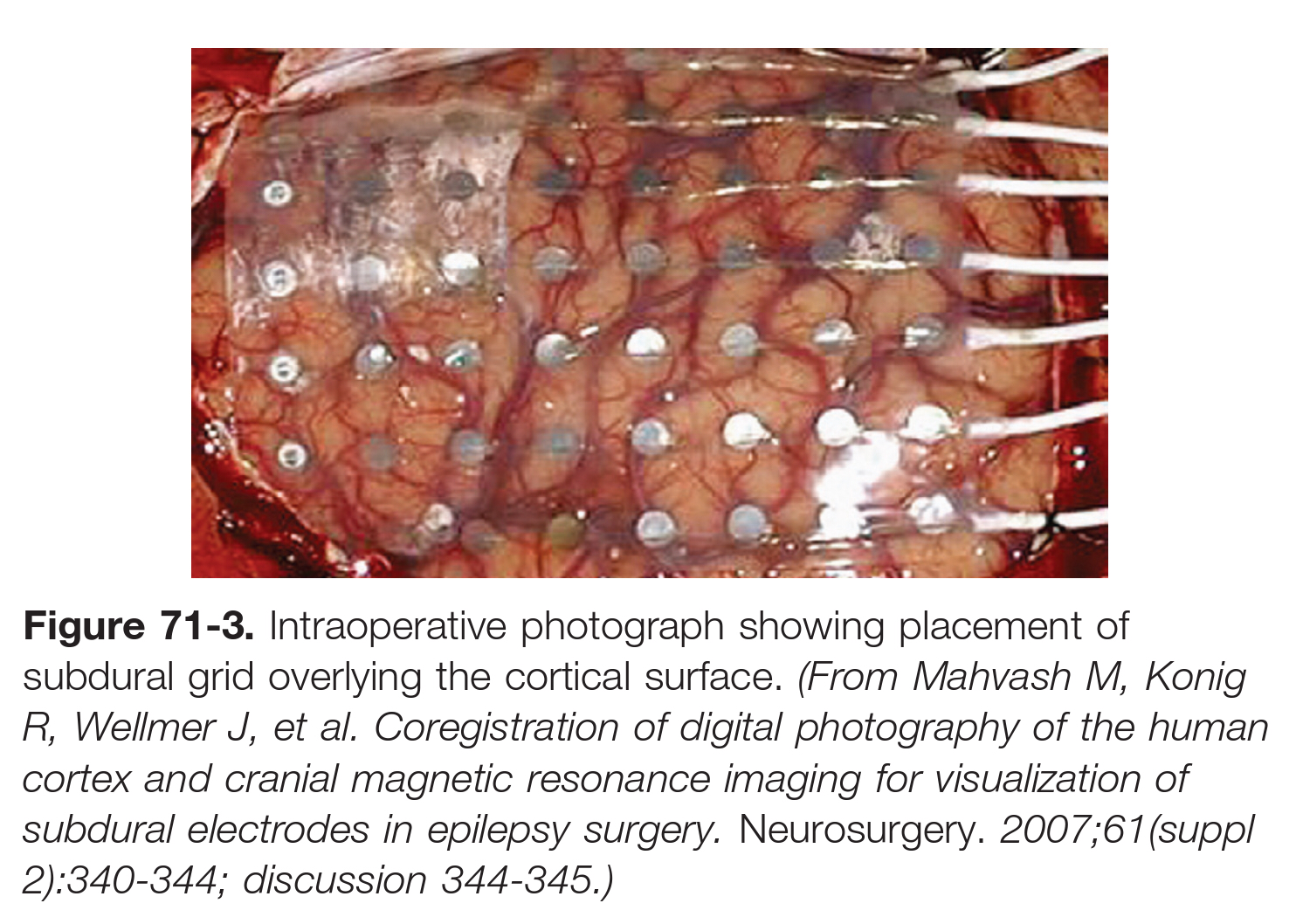 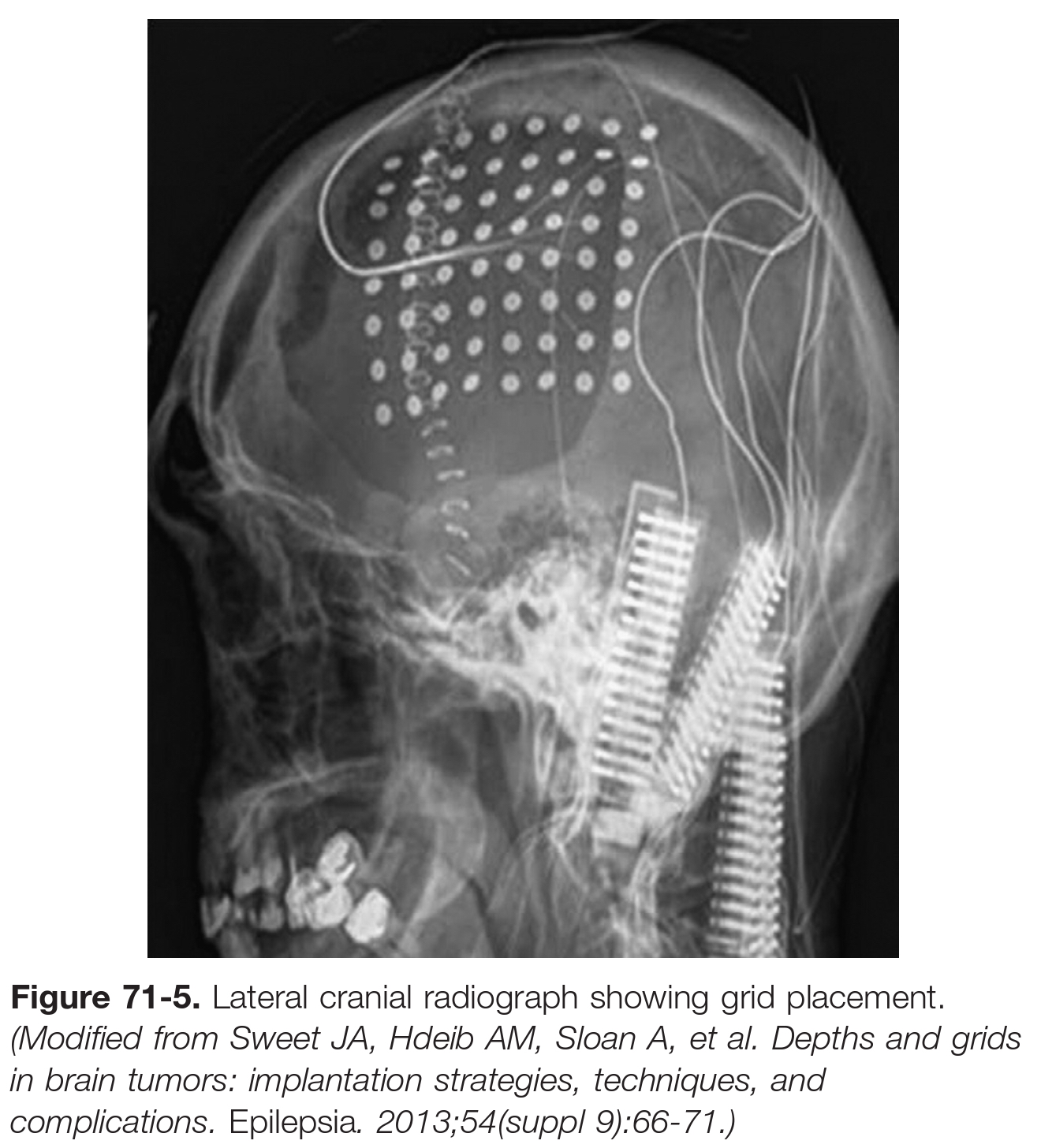 Neuroradiologic Evaluation for Epilepsy Surgery:65
Magnetic Resonance Imaging
STRUCTURAL  CEREBRAL  ABNORMALITIES IDENTIFIED  WITH  MAGNETIC  RESONANCE  IMAGING
Hippocampal  Sclerosis
Malformations  of  Cortical  Development
Focal  Cortical  Dysplasia
Tumors
Vascular  Malformations
Hippocampal  Sclerosis 
Mesial  temporal  lobe  epilepsy  is  the  most  common  form  of  epilepsy  in  adults, and  hippocampal  sclerosis  or  mesial  temporal sclerosis  is  the  main  pathologic  process  associated  with  it.  
Hippocampal  sclerosis  is  demonstrated  as  hippocampal atrophy  on  coronal  T1 and  as  increased  signal intensity  on  T2.

Features  associated  with  hippocampal  sclerosis  are  as  follows: 
Temporal  horn  dilatation,  caused  by  volume  loss  of  the hippocampus 
Atrophy  of  the  structures  that  form  the  outflow  tracts  from the  hippocampus  (inferiorly,  the  parahippocampal  gyrus;  posteriorly,  the  ipsilateral  fornix  connected  to  the  ipsilateral mammillary  body) 
Atrophy  of  the  structures  indirectly  connected  with  the  hippocampus  (the  remainder  of  the  temporal  lobe,  the  thalamus, and  the  caudate  nucleus).


The limitation with sole visual inspection is that hippocampal sclerosis  can  be  missed  if  it  is  mild  or  bilateral.
Structural  Magnetic  Resonance  Imaging   and  Cognition  in  Epilepsy 
Patients  with  temporal  lobe  epilepsy exhibit  global reduction  in  the  volume of  white  matter  tissue  in  frontal,  temporal,  and  parietal  lobe  regions,  but  not  occipital  lobe  regions.  
This reduction  in  volume  of  white  matter  is  strongly  associated  with cognitive  impairment.

In temporal  lobe  epilepsy, there  appears to  be  a  relationship  between  hippocampal  volume  and  memory dysfunction:  
Reduced  left-sided  volumes    impairments  in  verbal  learning  and  memory.
Normal  left sided  volumes    greatest  postoperative  memory decline. 
Reduced right  side in amygdala  volumes    visual  memory  loss and interictal  aggression.
Increased  amygdala volume    depression,  dysthymia,  and psychosis.
FUNCTIONAL  IMAGING
Functional  Magnetic  Resonance  Imaging (fMRI)
Electroencephalography–Functional  Magnetic Resonance  Imaging (EEG-fMRI)
Diffusion-Weighted  Imaging ( DWI )
MAGNETIC  RESONANCE  SPECTROSCOPY ( MRS)
Magneto encephalo graphy(MEG)/Magnetic Source Imaging(MSI)
Noninvasive  and  painless procedure  that  involves  no  external  magnetic  field,  electricity, x-rays,  or  radioactivity, in  which  source  estimates  (dipoles)  are  coregistered with  the  patient’s  MRI.

Common  Indications
Negative  MRI  with  a  mesial temporal  onset  suspected.
Negative EEG (spikeless).
Multiple  lesions  on  MRI.
Large  lesion  on  MRI.
Intrasylvian  onset  suspected.
Interhemispheric  onset suspected.
Insular  onset  suspected.
Ambiguous  EEG  findings suggestive  of  “bilateral”  or “generalized”  pattern.
Lacking  or  imprecise hypothesis  regarding  a  seizure onset.
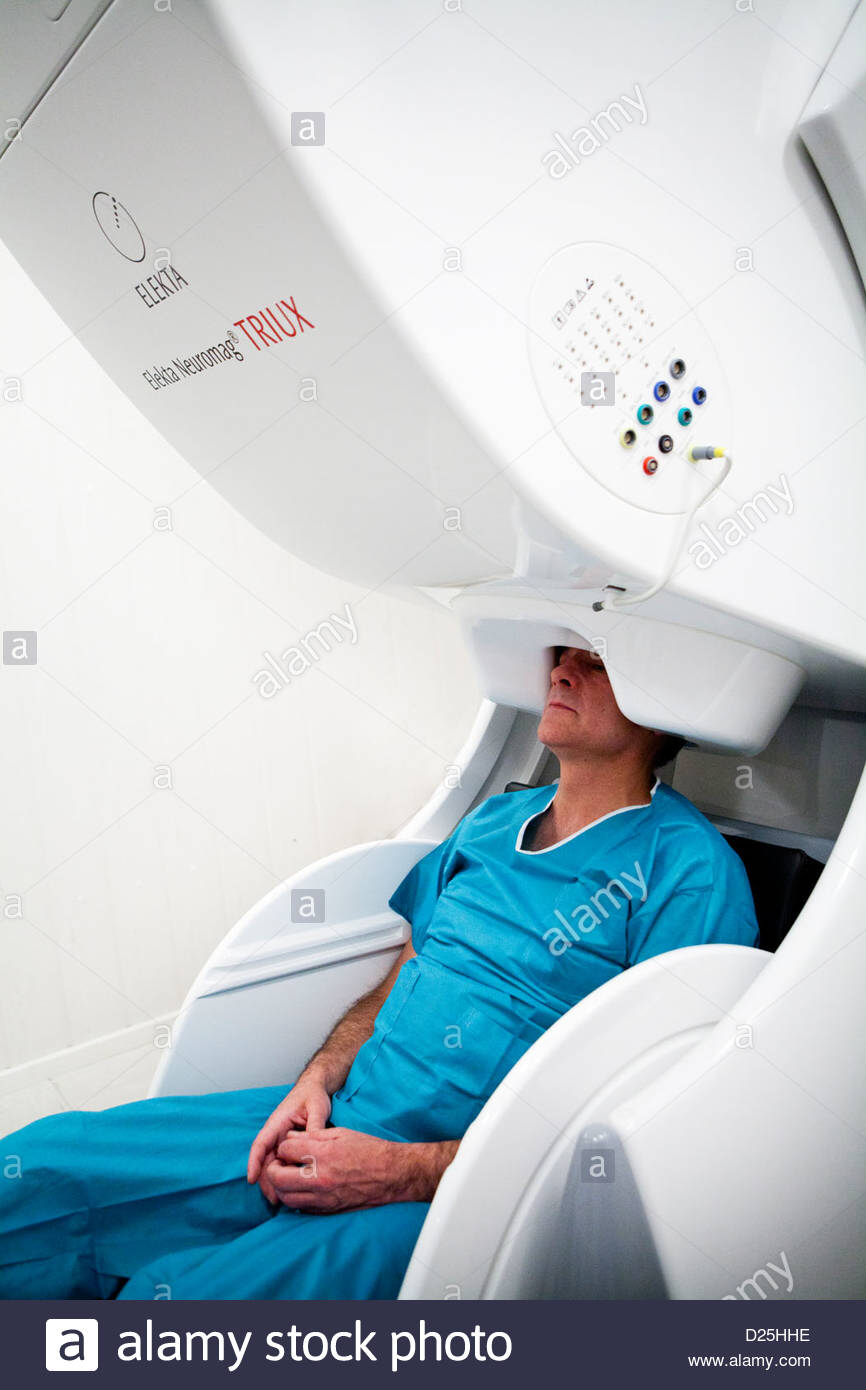 Wada  Testing
Refers to a  class  of procedures  involving  brief  anesthetization  of  one  cerebral  hemisphere  to  enable  assessment  of  cognitive  function  of  the  contralateral,  nonanesthetized  hemisphere.
It involves,  primarily,  assessment of  language  and  memory  during  the  period  of  hemianesthesia.

Pre-Wada  Procedures 
Patients  referred  for  Wada  testing  typically  have  pharmacologically  refractory  epilepsy,  with  seizures  that  arise  from  the temporal  lobe,  and  thus  these  patients  are  at  risk  for  language (if  seizures  arise  from  the  dominant  hemisphere)  and  memory decline.
EEG  leads  may  be  applied  to assist  in  monitoring  
the  effect  of  hemianesthesia 
the  presence  of  seizure  activity.
whether the  patient  is  in  an  awake  or  sleep  state.
Before  the  anesthetizing agent  is  administered,  carotid  angiography  is  performed  to 
determine  the  presence  or  degree  of  blood  flow  to  the  contralateral hemisphere.
the  extent  of  perfusion  of  the  posterior  cerebral artery  (PCA).
potentially  dangerous  neurovascular  patterns that  would  result  in  perfusion  to  the  brainstem.

Wada  procedures  
The  patient  lying  supine.
Before the injection of the anesthetic , the patient is instructed to raise both arms, typically gripping the physicians fingers for a baseline measure of grip strength.
When it is determined that the hemianesthetic effect has taken hold several seconds after the initial injection (i.e., contralateral hemiplegia, unilateral EEG slowing).
Amobarbital  dosages  is  100 – 125 mg (short-acting  drug,  with  peak  effect  lasting  4  to 8  minutes).
From hand book
Technique:
Catheterize ICA: usually start on side of lesion
Have patient hold contralateral arm in air, and instruct them to hold it there
Inject 100–125 mg sodium amobarbital (Amytal®) rapidly into internal carotid artery (effect starts almost instantaneously, begins to subside after ≈ 8 minutes (may subside in ≈ 2 minutes with AVM where flow rates are high)
Determine adequacy of injection by assessing motor function in elevated arm (should be ≈ flaccid)
Assess language skills by showing patient pictures of objects and asking them to name each one out loud and remember each one
Assess memory function by asking patient to name as many of the pictures as they can ≈15 minutes after test: if they have difficulty, ask them to pick out pictures from a group that contains additional ones not shown to patient
Repeat procedure on other side (use lower Amytal doses with each subsequent injection)
The  Wada  test  (intracarotid  amobarbital [Amytal]  test)  is  performed  to  identify  the  dominant  hemisphere for  language  functions  and  to  determine  the  degree  to  which memory  functions  are  subserved  by  each  hemisphere.

In  right-handed  patients  
96%  had  speech  lateralized  to  the  left  cerebral  hemisphere 
4%  to  the  right  hemisphere.  

In  left-handed   patients   
70%  had  speech  lateralized  to  the  left, 
15%  to  the  right,
15%  had  some  representation  of  speech  in each  hemisphere.
Complications
Encephalopathy
Seizure
Stroke
Transient ischemic  attack
Localized  hemorrhage  at  the  catheter insertion  site
Carotid  artery  dissection
Allergic reaction  to  contrast
Infection

Risk Factors
Older  age  for  stroke  and  dissection
Younger  age  for  seizures.
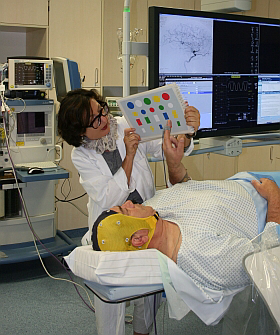 Thank You